University of Cincinnati Residency
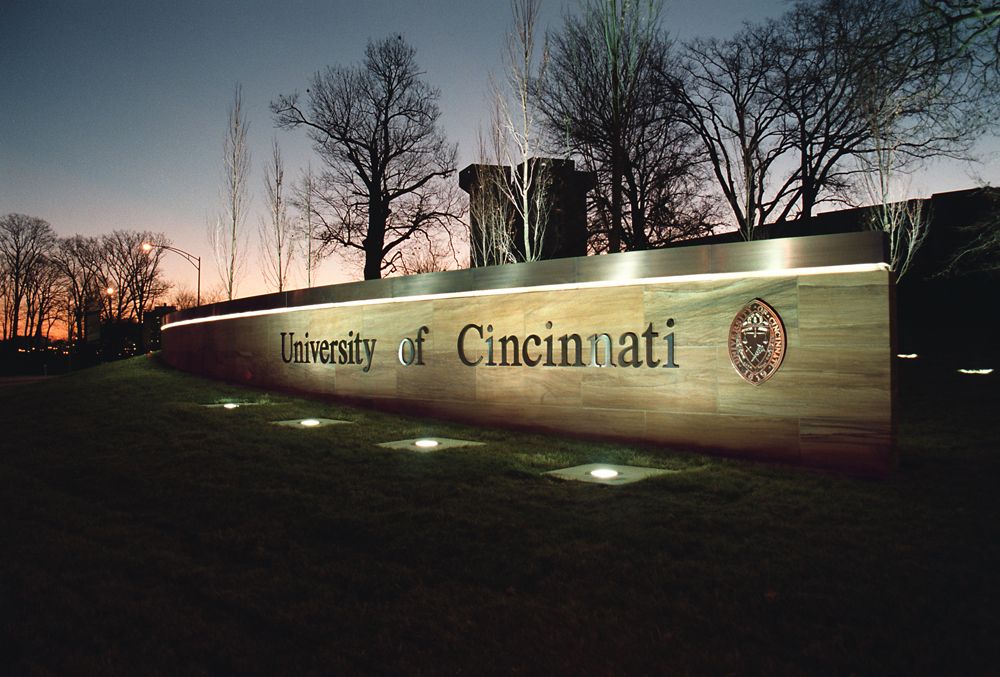 Office of the RegistrarAnn Latham: Associate Registrar & Dawn Evans: Residency Program Manager
The Goal
Provide easy to understand residency facts and eligibility requirements for students and parents
Reduce the number of email, phone call, and walk-in inquiries about residency
Reduce the number of incomplete residency applications and potentially eliminate ineligible student submissions.
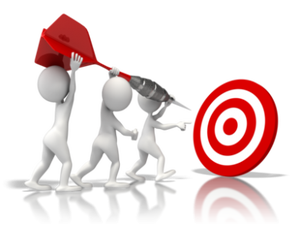 [Speaker Notes: Our website has been updated several times but students did not want to read it: Information overload and hard to understand administrative codes.
Time spent answering general eligibility questions interfered with processing applications.
Students sent incomplete applications because they did not understand why certain supporting documents are required.]
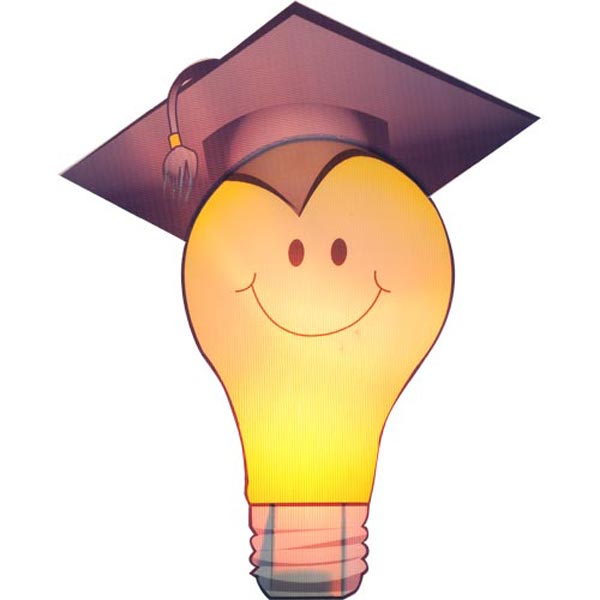 The Solution: YouTube
Contact UC’s Marketing & Communications department to discuss options for a residency video:
Photo and graphics video
Animation video
Video with actors
Write a script (and rewrite)
Schedule the shoot
[Speaker Notes: We chose to hire a cast of our own CCM students. This was an opportunity to assist in their training on camera for commercials, plus the students were paid for their participation which allowed them to pay fees associated with professional acting.
Auditions were held and approximately 15 student videos were sent for us to review and select 2 students. 
Students can relate to a video of their peers explaining the residency process in everyday language.]
The Finished Product
https://www.youtube.com/watch?v=Gk5KY3Z_33E&feature=youtu.be
Questions?
New for Fall 2020:Early Residency Decisions
WHY: New VP of Admissions asked both Financial Aid & Registrar what items for incoming students could be more transparent earlier in the process

WHO: Undergraduate Freshman & Transfers: residency decision at Offer
	   Graduate, LAW & MED: residency decision at Confirmation

WHAT: Automation of the following classifications: 
Ohio residency: C1, C2, C4, C8
Indiana Metropolitan rate
Indiana Reciprocity
Kentucky Metropolitan rate
Kentucky Reciprocity
Early Residency Decisions cont’d
WHY: Time savings 
2018 applications manually reviewed: 1015
2019 applications manually reviewed thus far: 362
WHEN: Soft Launch- Spring 2020
 			Go Live- next incoming freshman class of Fall 2020
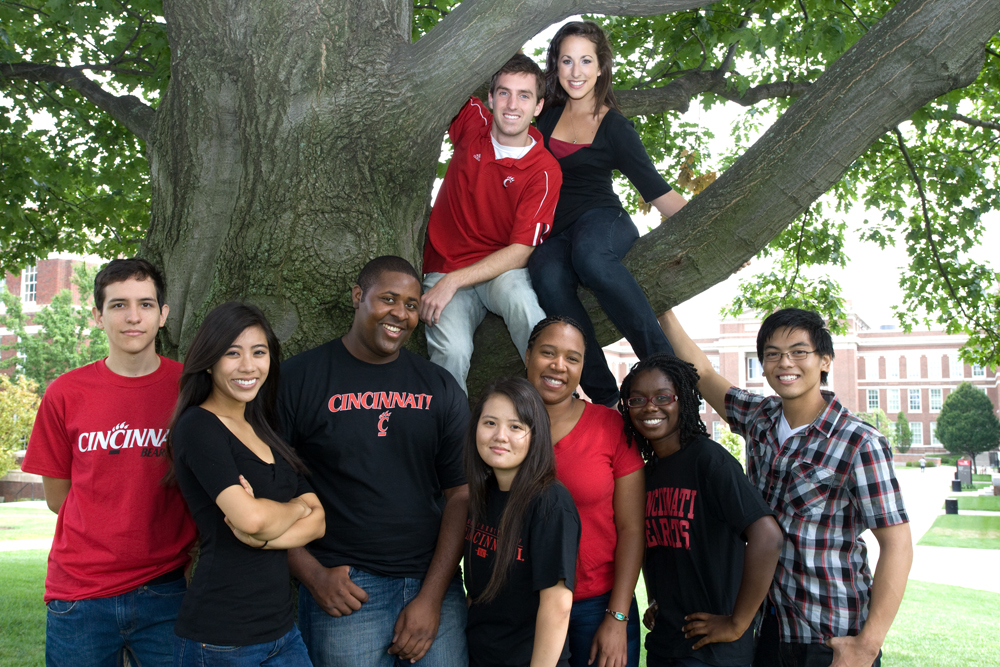 Questions?